10. Geometry of Solids II: Real Space And Reciprocal Space
rhombic Truncated (동영상)dodecahedron
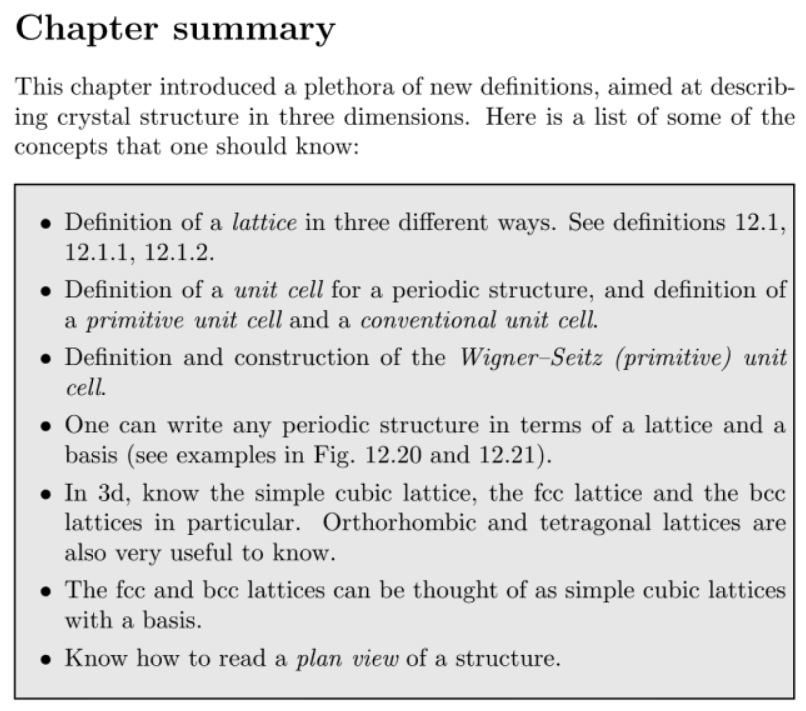